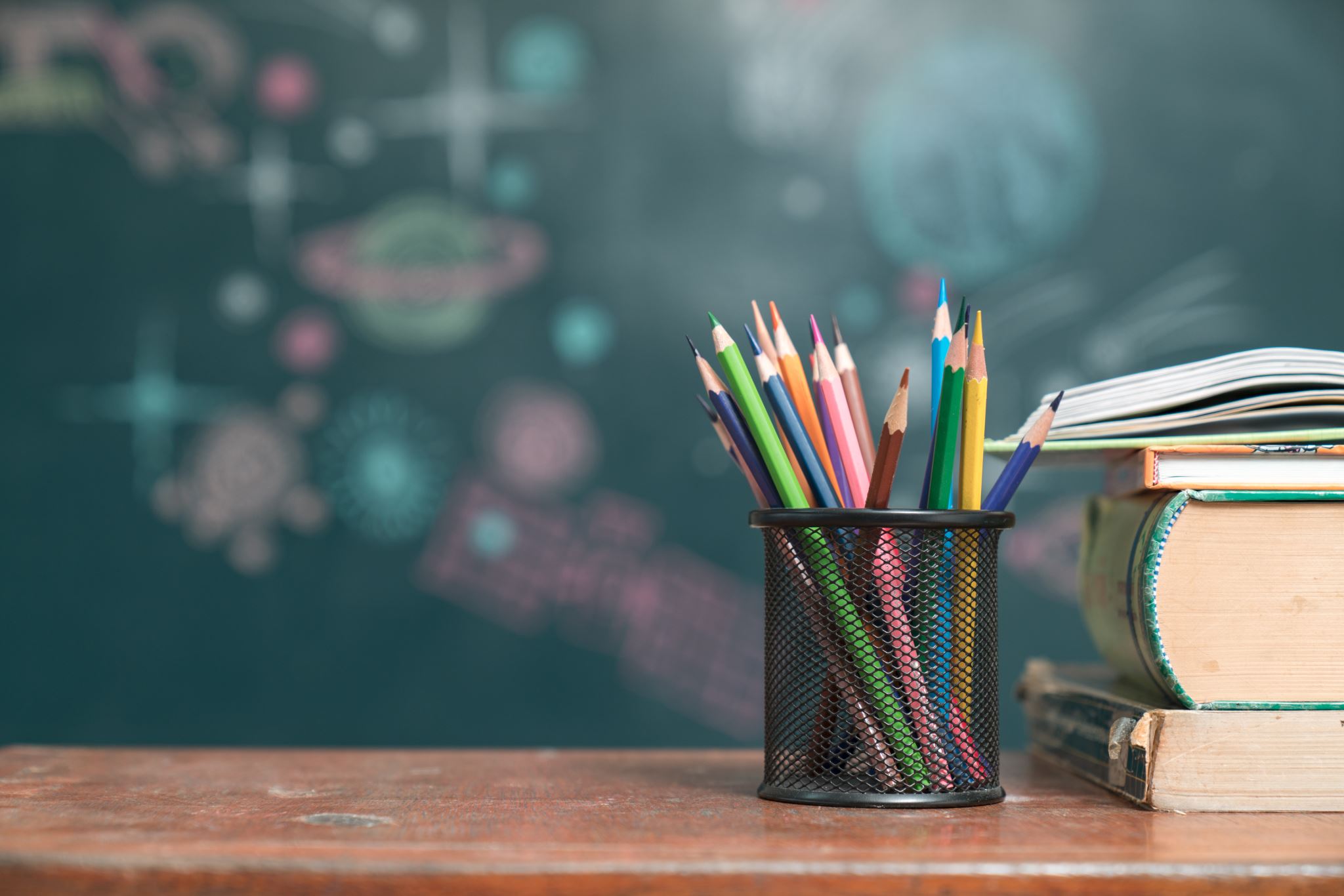 INSTRUCCIONES PARA TU ESPACIO DE APRENDIZAJE
TENDRÁS QUE REALIZAR TODOS LOS PASOS QUE TE INDICAN PINCHANDO EN EL NÚMERO CORRESPONDIENTE (En cada uno de ellos habrá vídeos, genially, fichas interactivas…
SI NO SABES HACER EL PASO 3 QUE ES LA FICHA PUEDES PINCHAR A “REPOSTAR” Y TE DARÁN INDICACIONES MÁS PRECISAS PARA REALIZAR
PARA TERMINAR PINCHARÁS EN META Y VERÁS CON UN QUIZZIZ SI LO HAS CONSEGUIDO.
MARISA 3º PRIMARIA